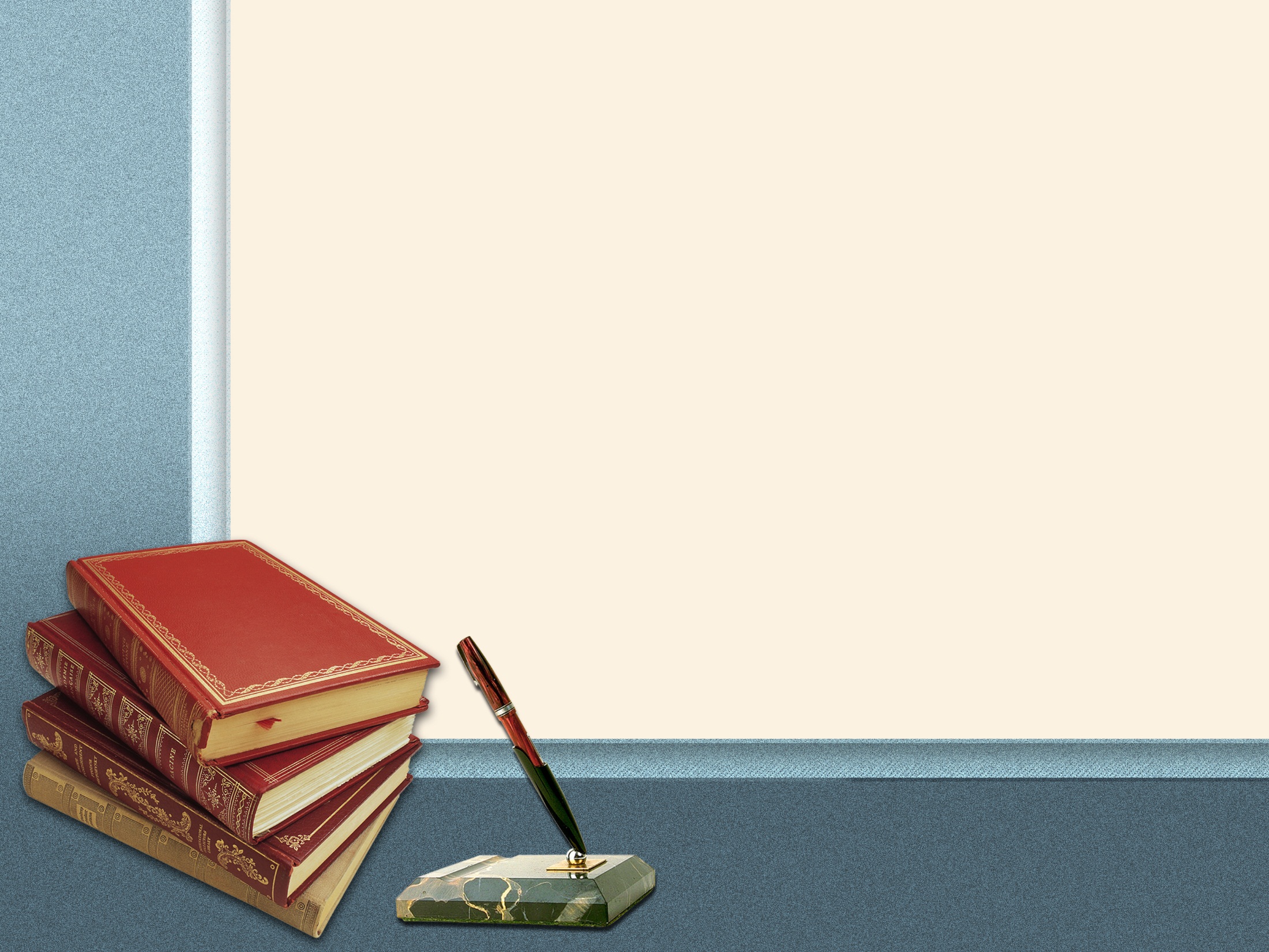 Виды  словосочетаний.
Русский язык 8 класс
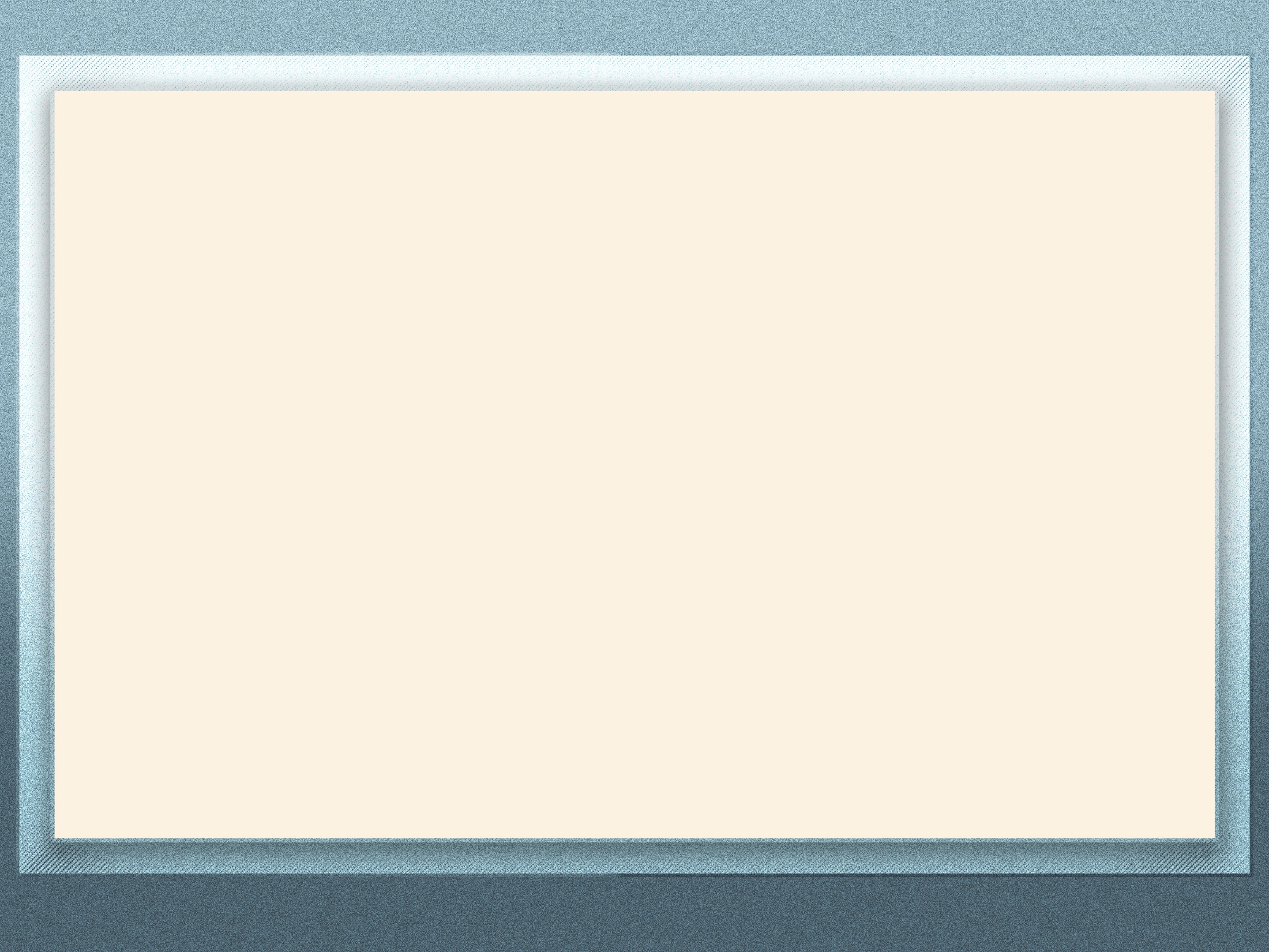 Найдите   закономерность
Малые рекиПодробности жизниОчень хорошаяВерят в любовьУехал вовремя
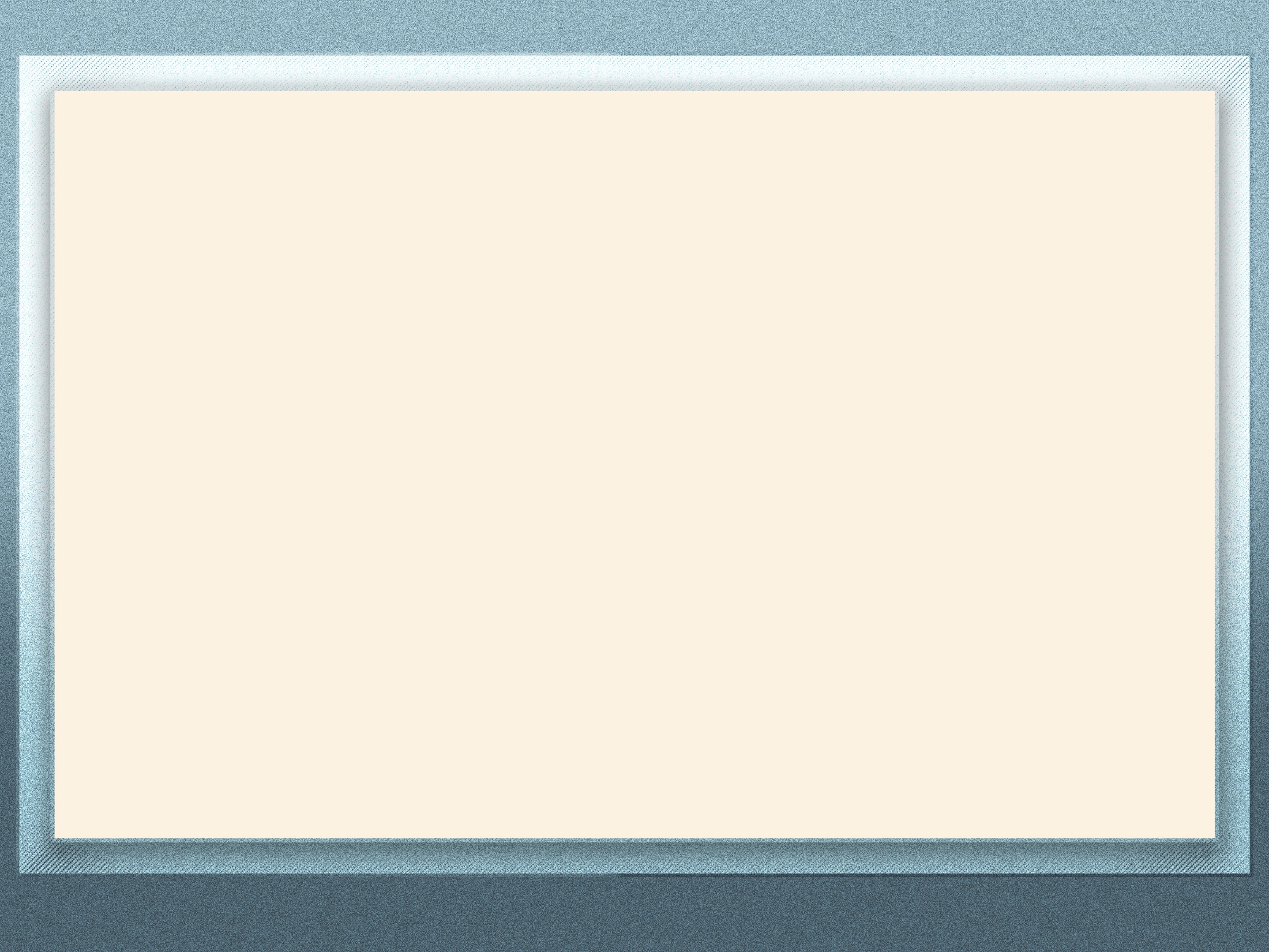 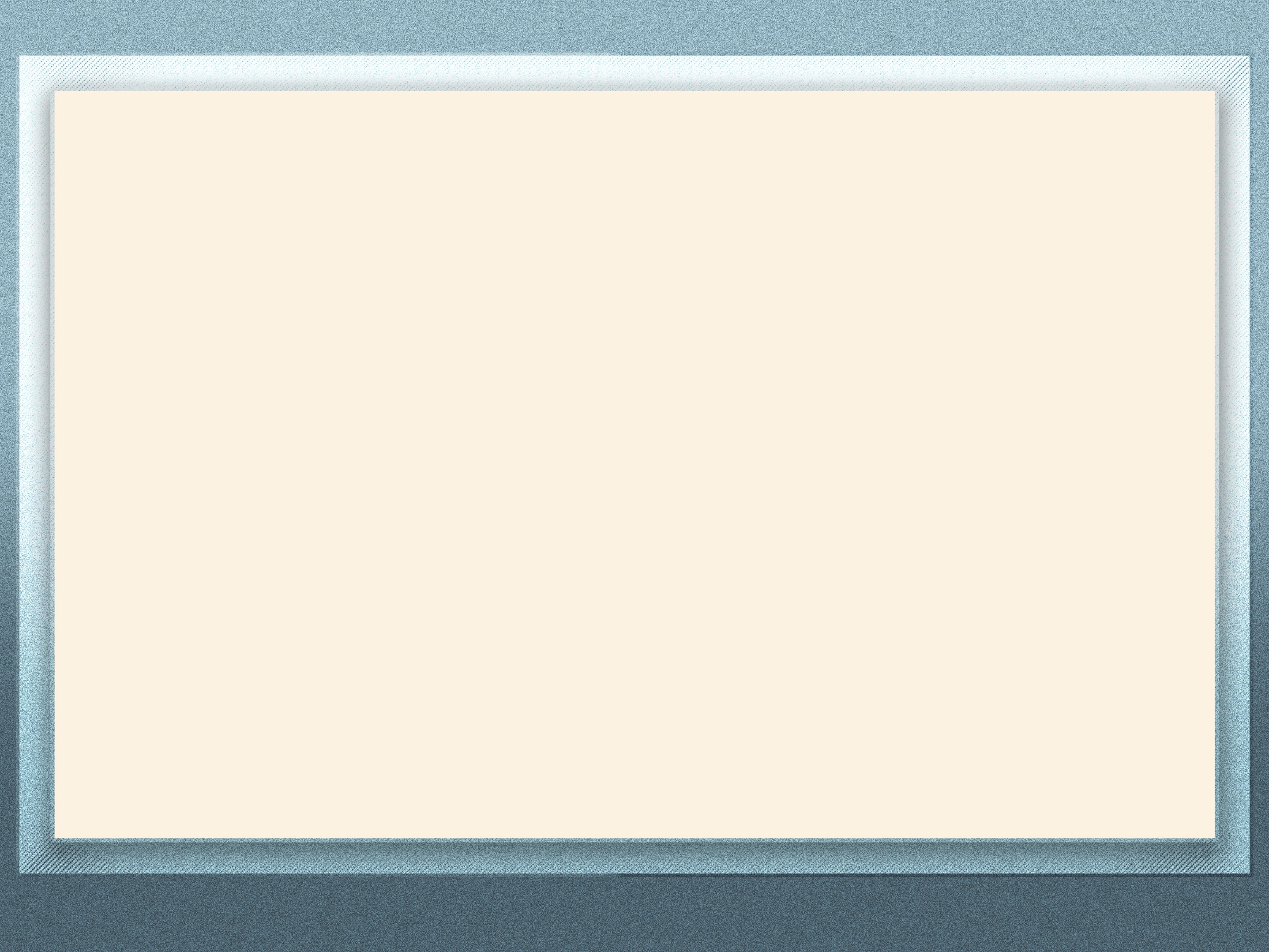 По характеру  главного слова  словосочетания делятся  на
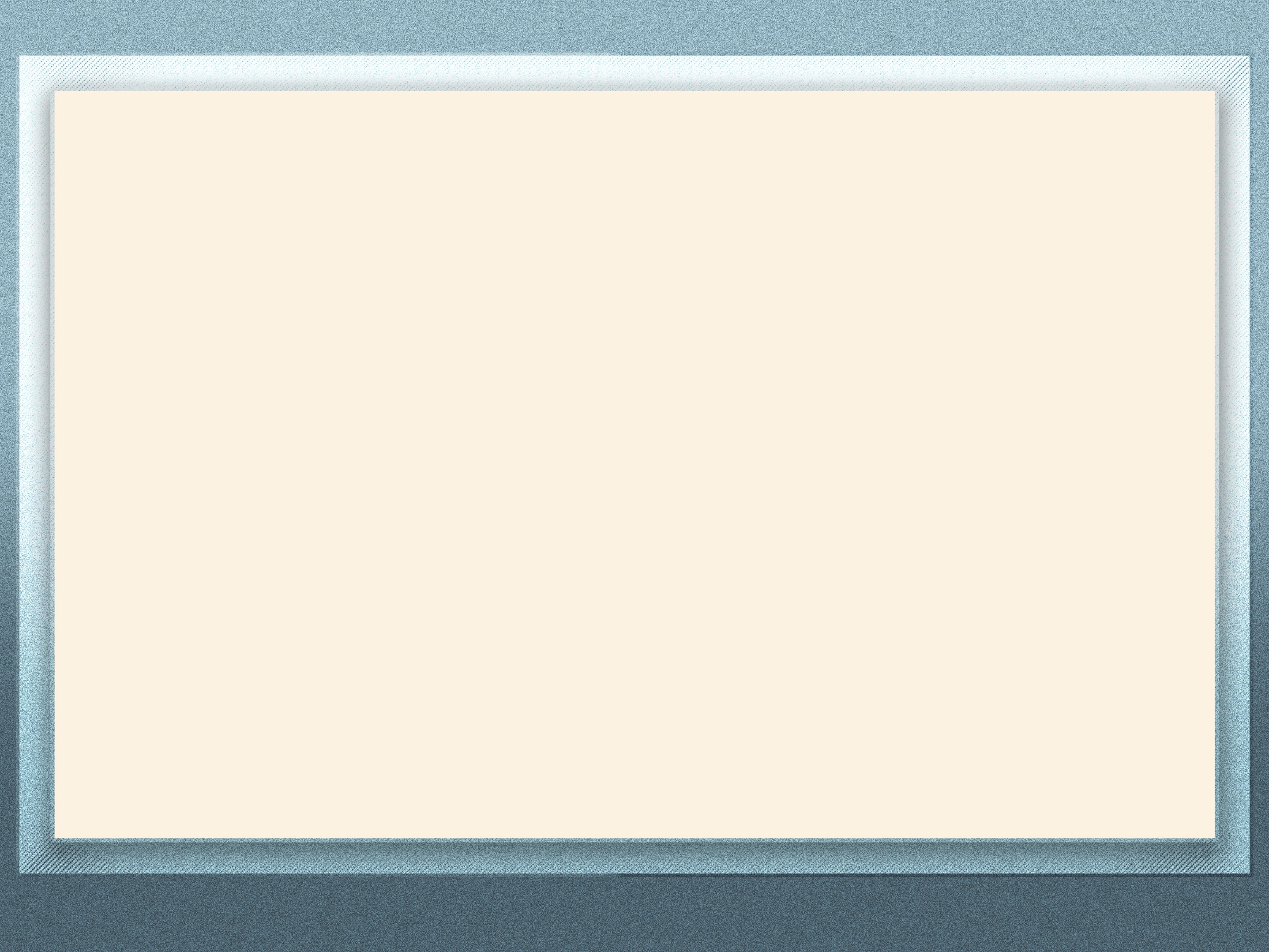 Распределите словосочетания  на  группы по  способу выражения главного  слова
Лесная газета, 
читать газету, 
очень интересный,
совсем рядом, 
построить дом, 
очень небрежно.
Название презентации
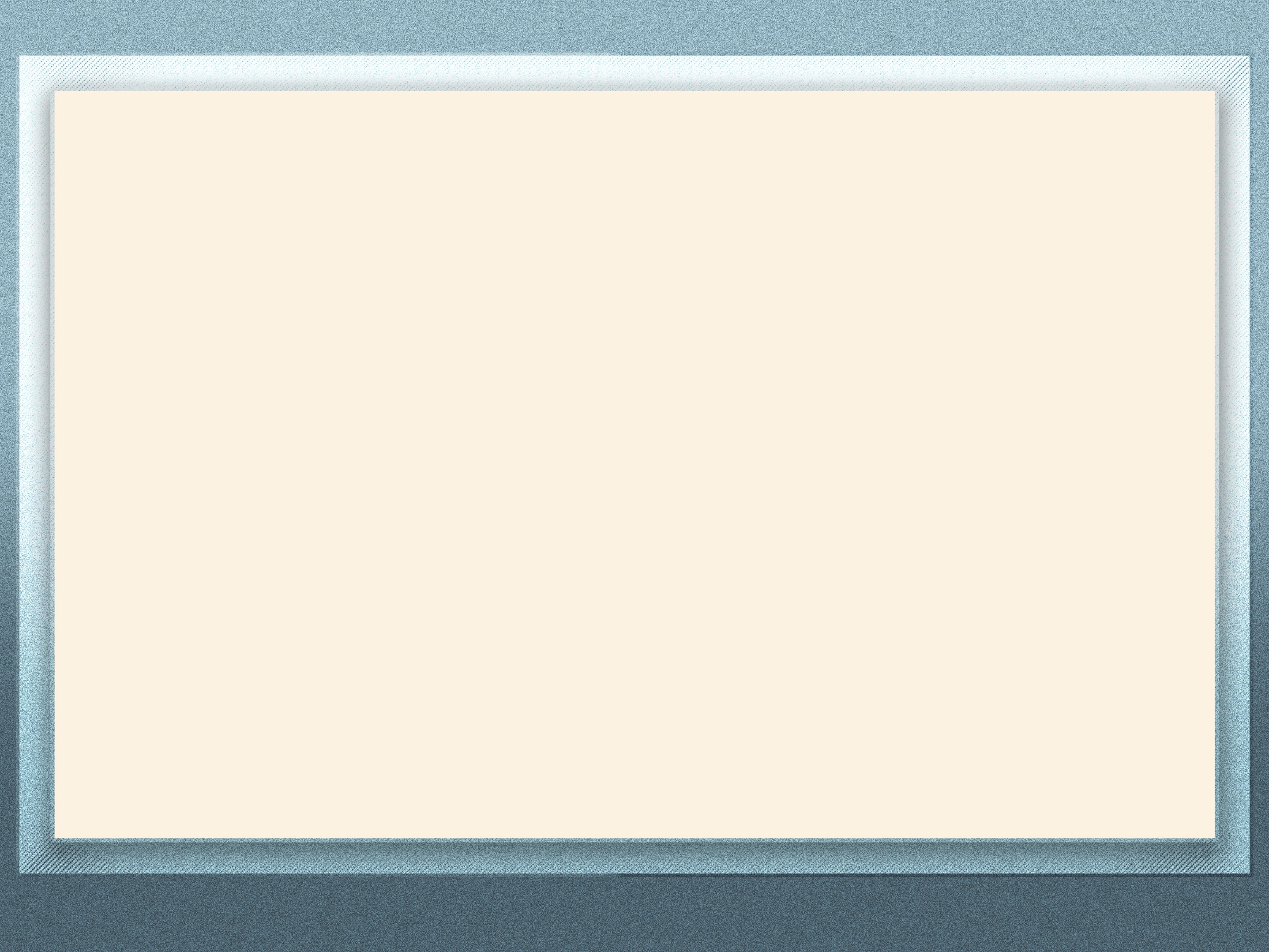 Распределите словосочетания  на  группы по  способу выражения главного  слова
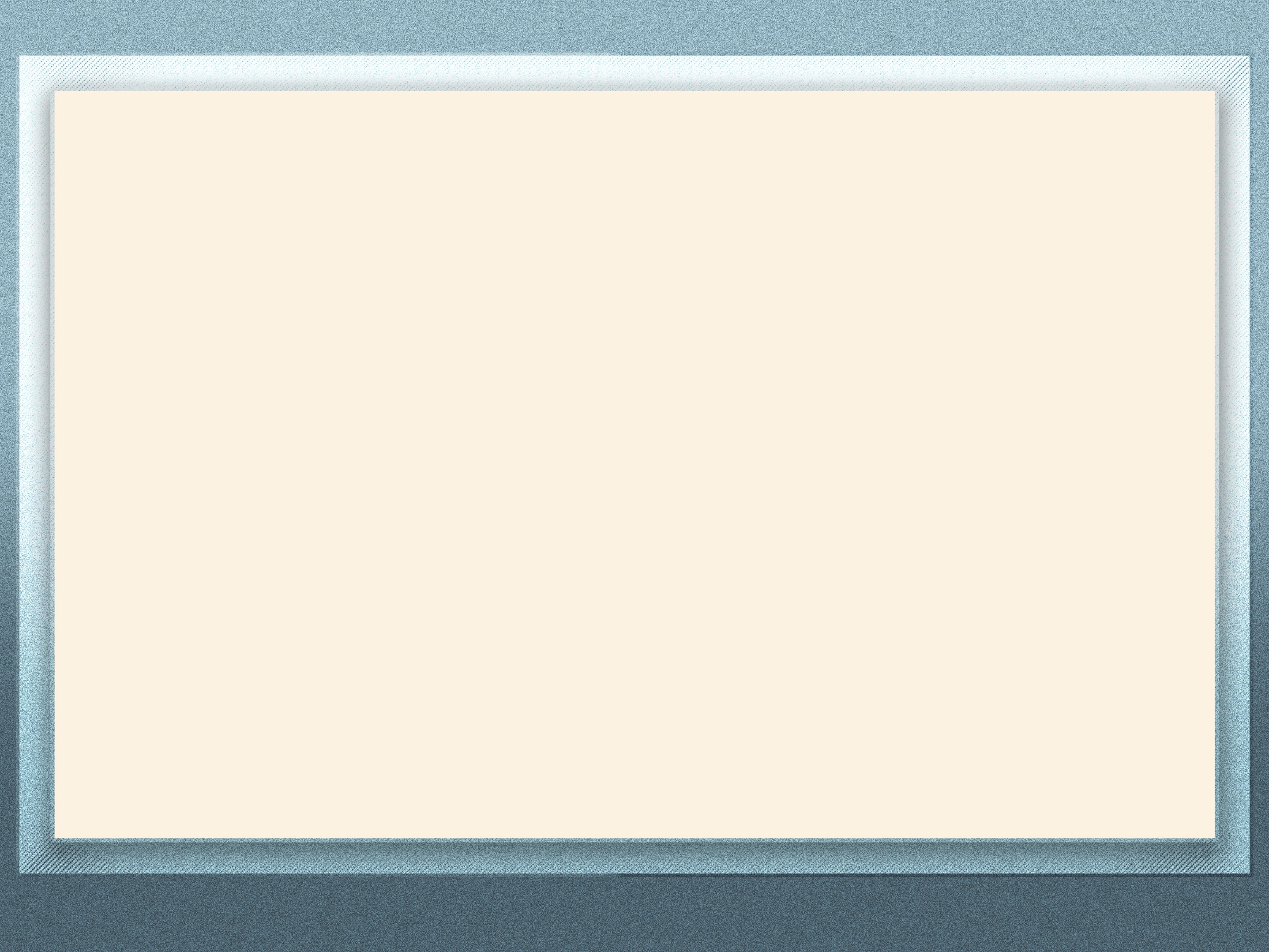 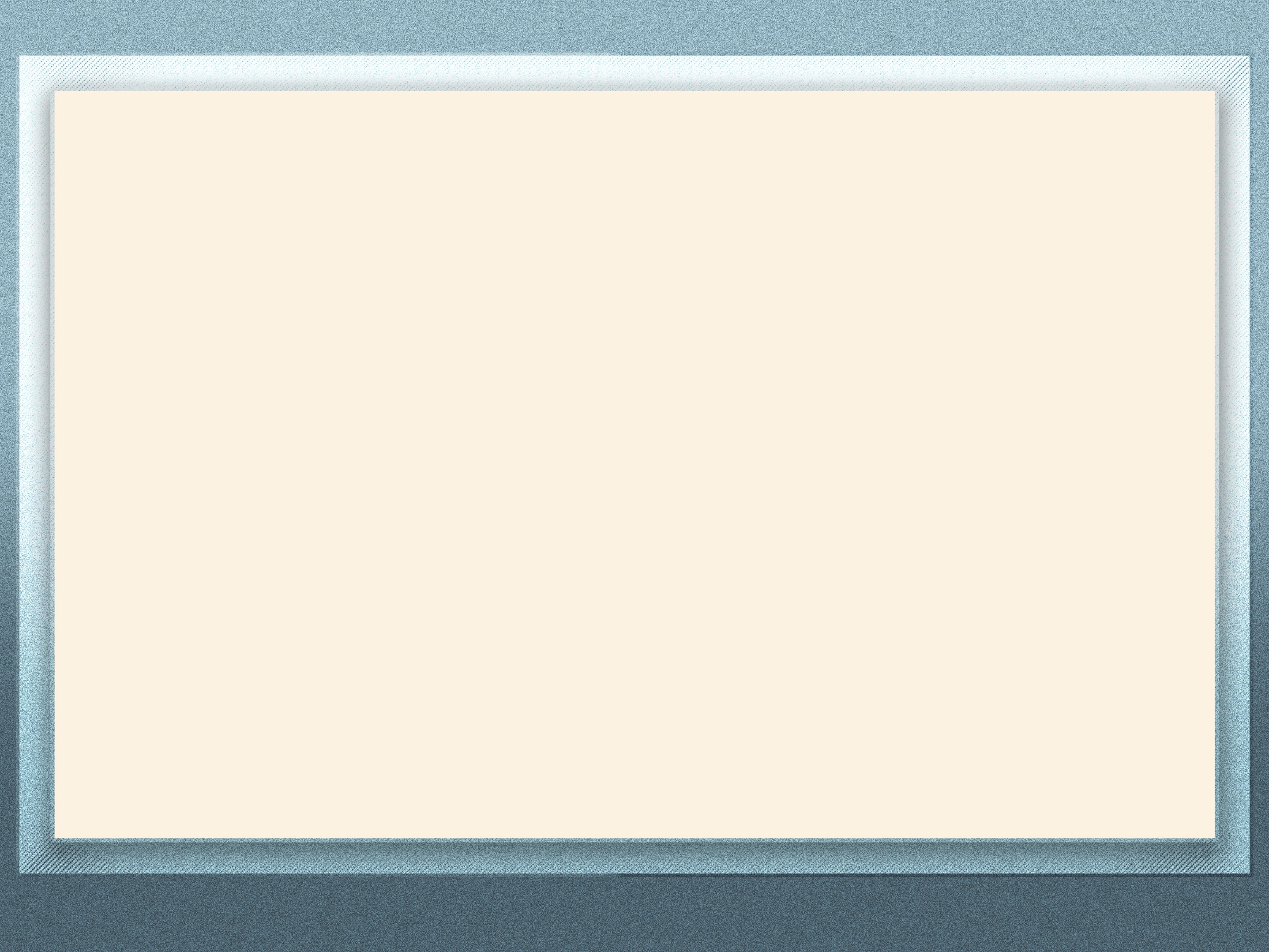 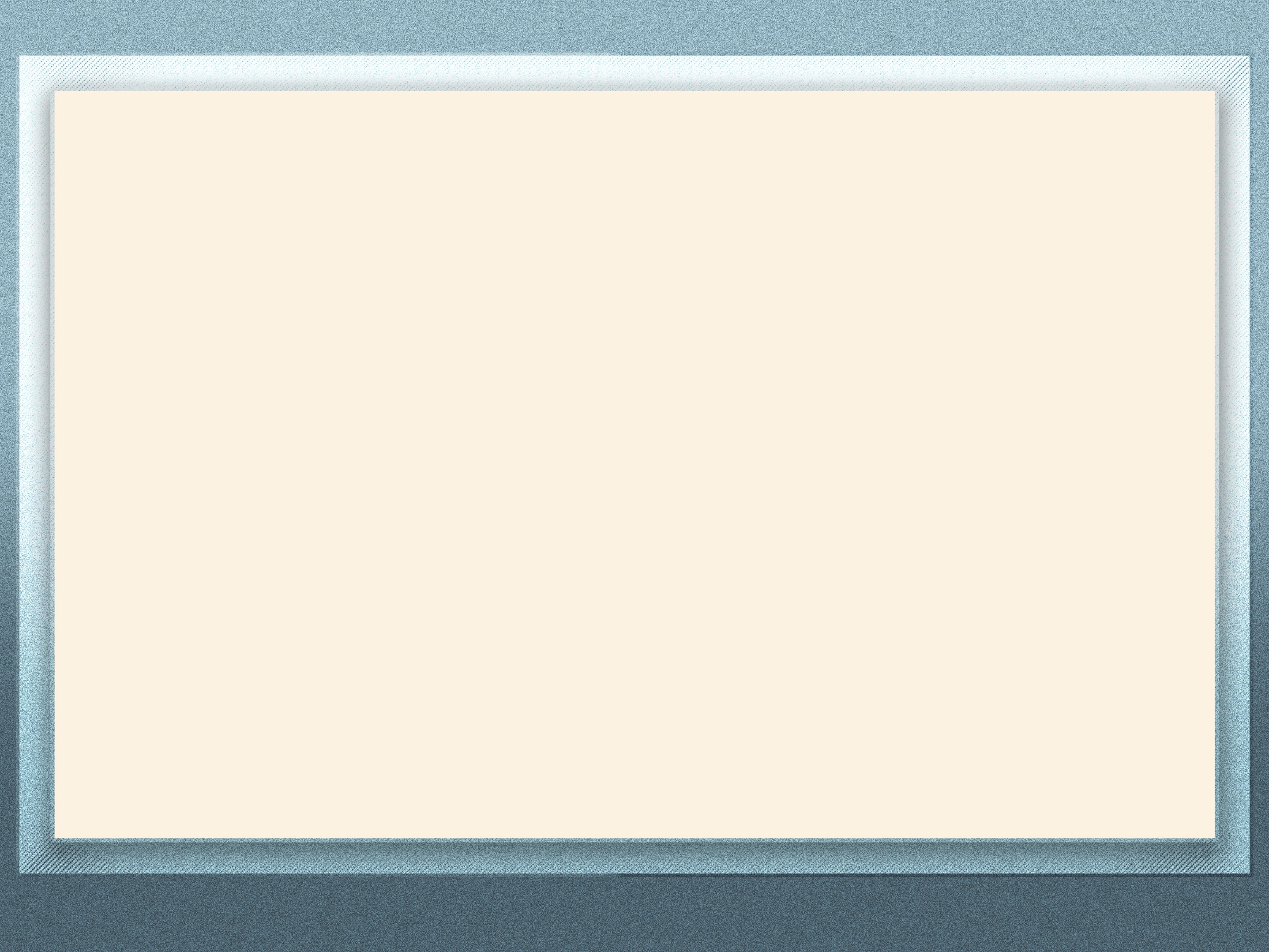 Презентацию подготовила учитель русского языка и литературы Садилова Т.В.

Используемая литература.
1.Презентация к уроку по теме «Словосочетание. Связь слов в словосочетании». Учитель  русского языка и литературы А.С. Андреева.
МКОУ СОШ № 25  с. Большой Нимныр.
Название презентации